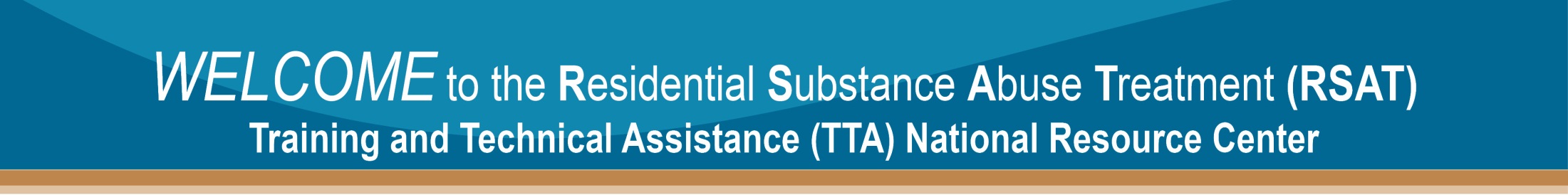 Vicarious Trauma:Recognition, Impact,Management and Prevention
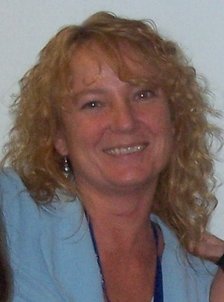 Roberta C. Churchill M.A., LMHC
ACJS, Inc.
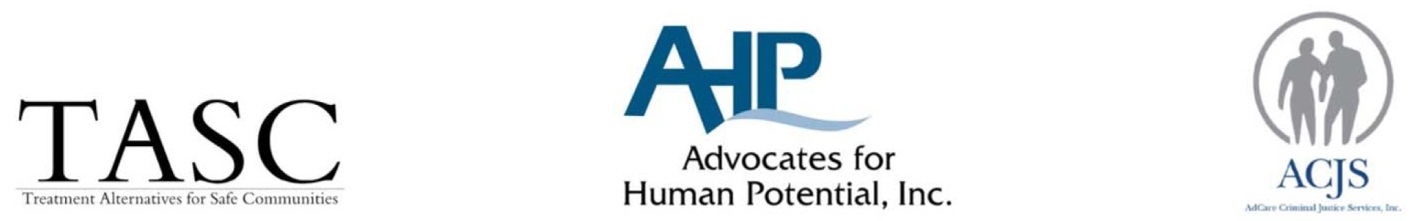 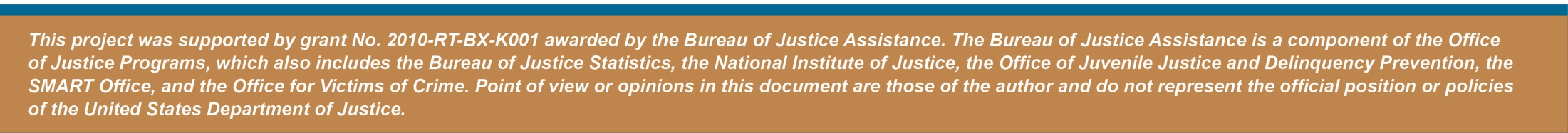 Course Objectives
Upon completion of this presentation, participants will be able to :

List three of the four descriptors of Vicarious Trauma
Identify three manifestations of Vicarious Trauma
List three consequences of Vicarious Trauma
Develop three methods to prevent Vicarious Trauma
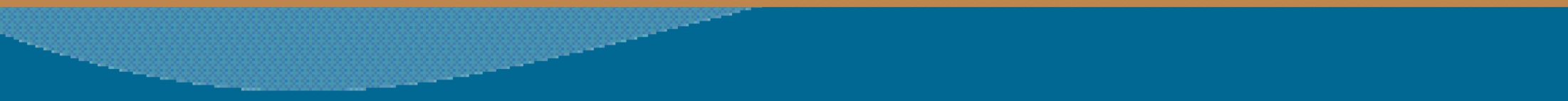 8/20/2014
2
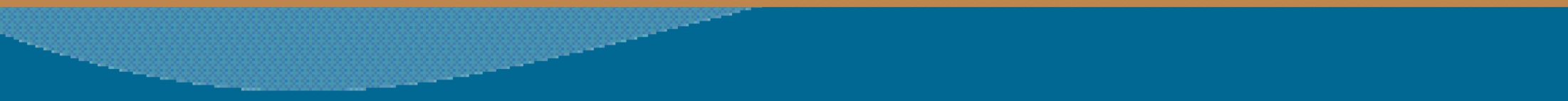 Module I: Research
Many of us do a pretty good job of 
holding back our true feelings …
It may be we are too busy to express our feelings …
…and we don’t have enough
      time to express them …
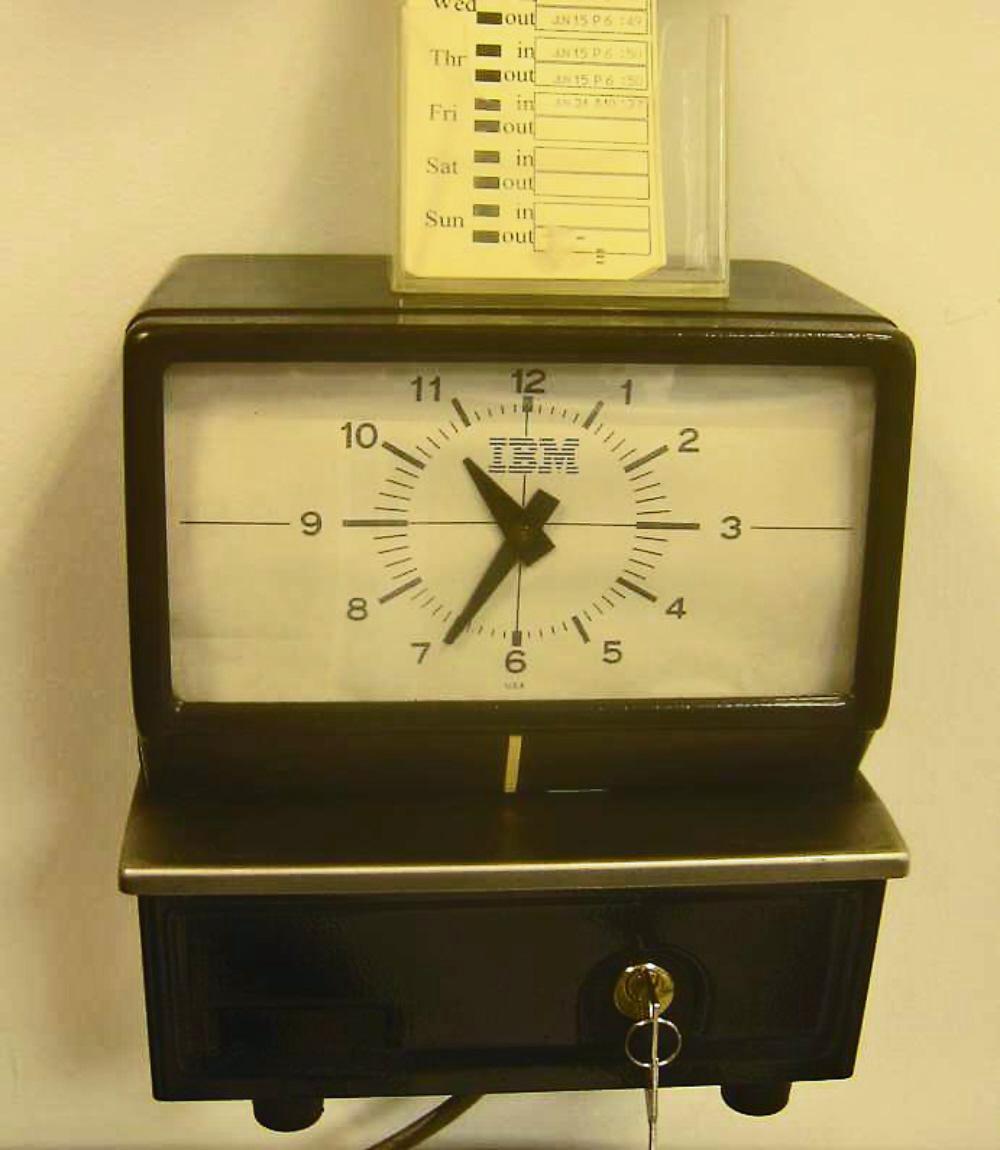 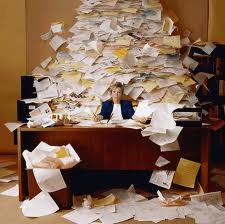 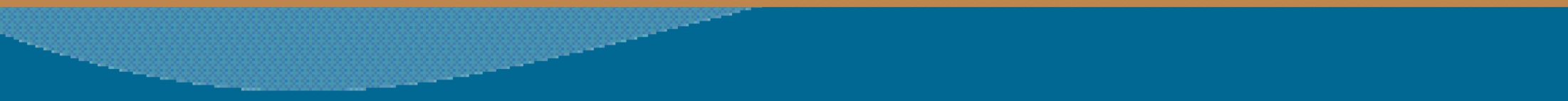 8/20/2014
3
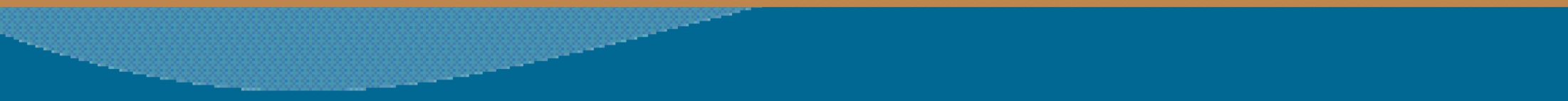 Module I: Research
Or maybe we’re just “too polite” to tell others what we’re feeling …
…and don’t want to bother 
anyone else with our problems.
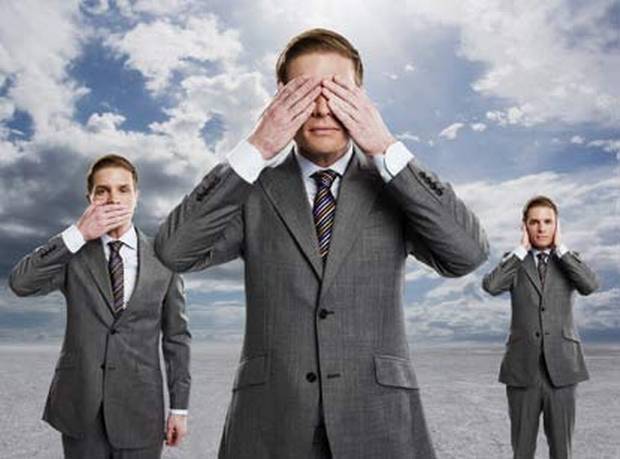 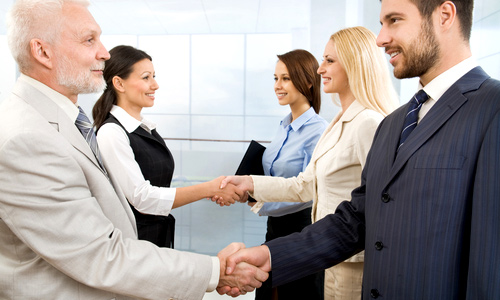 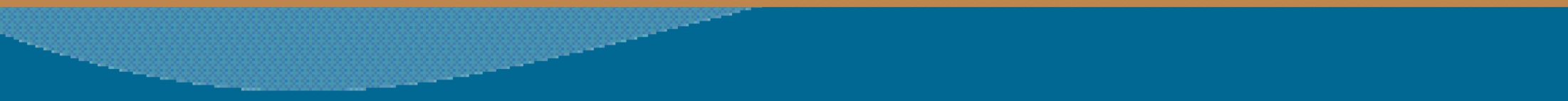 8/20/2014
4
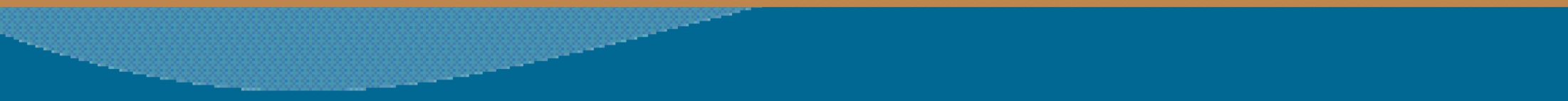 At the same time, we also find that we’re having a
  difficult time managing stress …











this can unfortunately lead to …
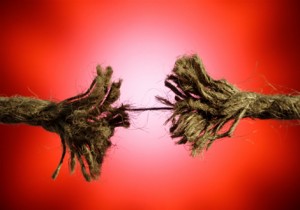 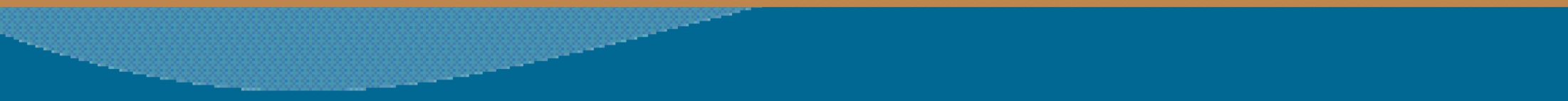 8/20/2014
5
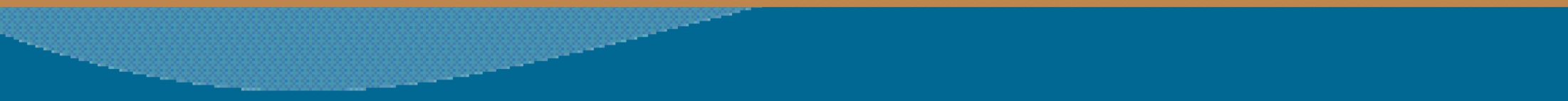 Vicarious Trauma
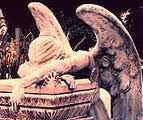 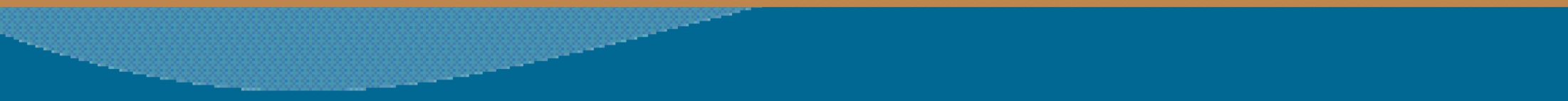 8/20/2014
6
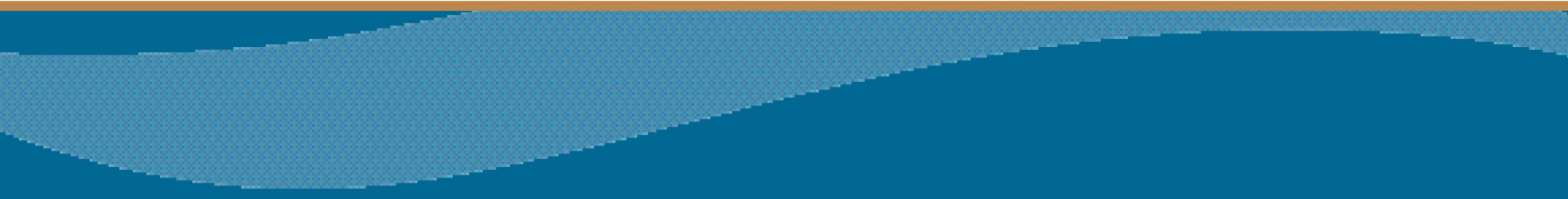 Vicarious Trauma
Definition and Recognition
7
What is it?
Module I: Research
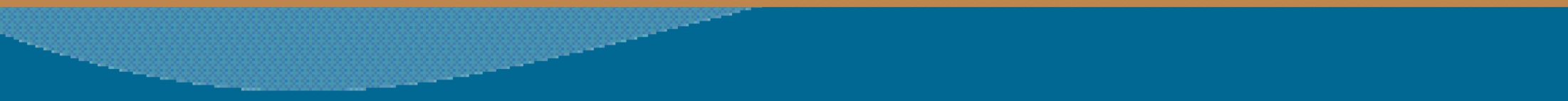 8/20/2014
8
What is it?
Module I: Research
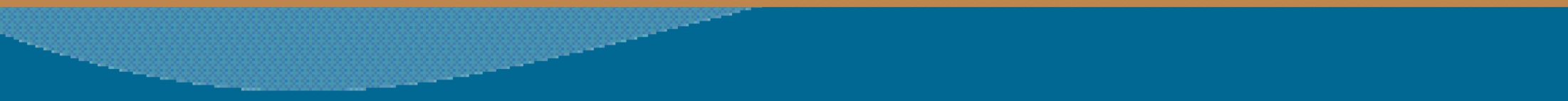 8/20/2014
9
What is it?
Module I: Research
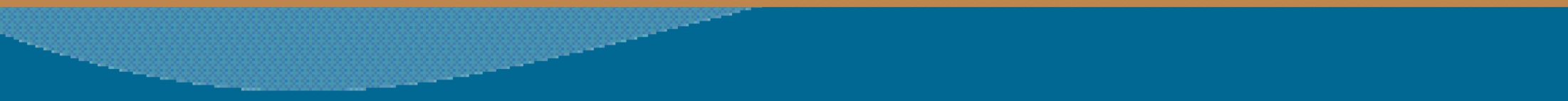 8/20/2014
10
What is it?
Module I: Research
Dual Relationships

Vicarious Trauma is a predictable but avoidable condition associated with work in the helping and criminal justice professions.
Insidious risk for all those who provide offender services.
Destructive  force that can erode one’s view of the world, of other people and of oneself.
It can infiltrate one’s identity, personal relationships, core values and sense of efficacy.
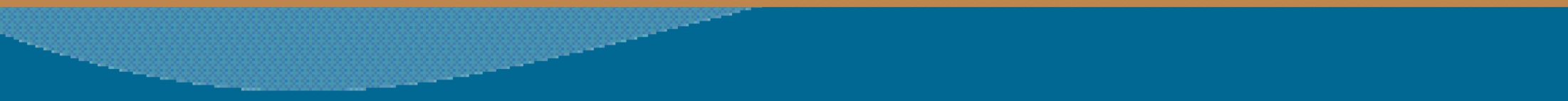 8/20/2014
11
Review of Trauma
Module I: Research
Dual Relationships

Trauma can occur when an individual has either: 

“Experienced, witnessed or was confronted with an event or events that involved actual or threatened death or serious injury, or threat to the physical integrity of self or others (repeated or extreme indirect exposure to aversive details of the event or events) and the person’s response involved intense fear, helplessness or horror.” 

(APA, 2000, p.467 with updates from DSM-V in parentheses)
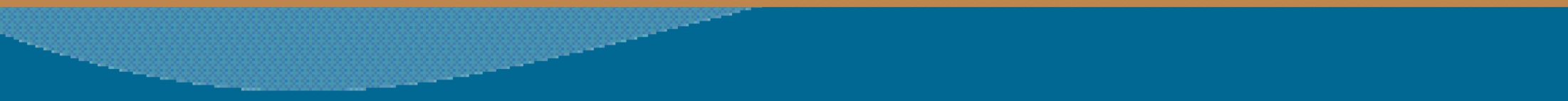 8/20/2014
12
Review of Trauma
Module I: Research
Dual Relationsh
Experiencing or witnessing emotional, physical or sexual abuse or assault
Extremely painful or frightening medical procedure
Catastrophic injuries or illnesses
Learning, indirectly, that a close relative or friend was exposed to trauma
Having been mugged, domestic violence, burglary, being in combat, long-term neglect
Repeated or extreme indirect exposure to aversive details of an event(s), e.g., first responders, forensic professionals, repeatedly being exposed to details of child abuse
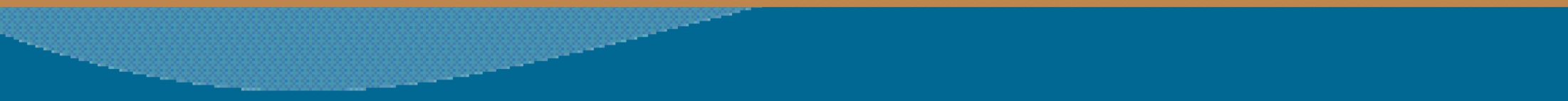 8/20/2014
13
Trauma History Among Inmates
Module I: Research
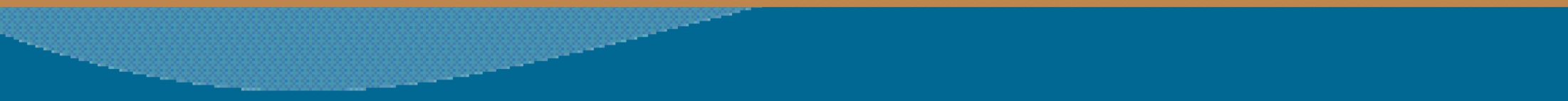 8/20/2014
14
What is it?
Module I: Research
Dual Relationships

Vicarious Traumatization is a negative transformation that occurs within the worker as a result of:

Listening to descriptions of horrific events
Hearing disclosure of traumatic events
Bearing witness to people’s cruelty to one another
Daily interaction with trauma survivors
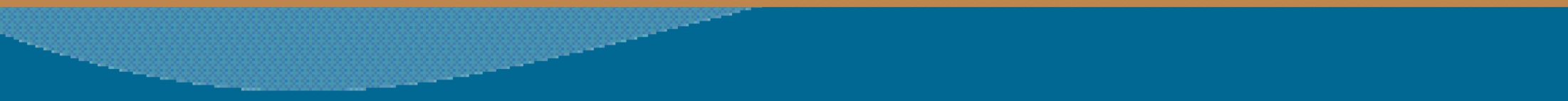 8/20/2014
15
What is it?
Module I: Research
Dual Relationships

It results in disruptions in a worker’s sense of identity, worldview, spirituality, ability to tolerate strong emotions, and core beliefs about safety, trust, self-esteem, control and intimacy
The world is a dangerous place
People are not to be trusted
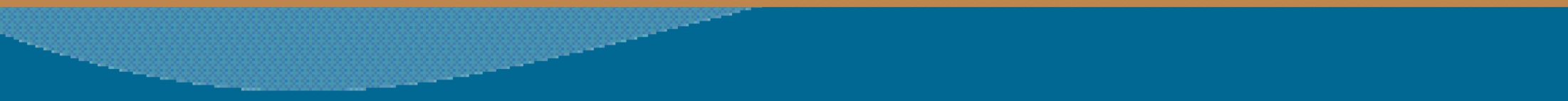 8/20/2014
16
What is it?
Module I: Research
Dual Relationships
Some trauma survival traits can appear:
Numbing
Disengagement/Avoidance
Hyper vigilance
Emotionality
Physical Illness
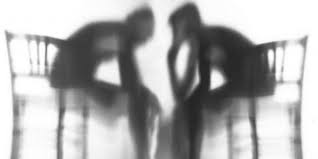 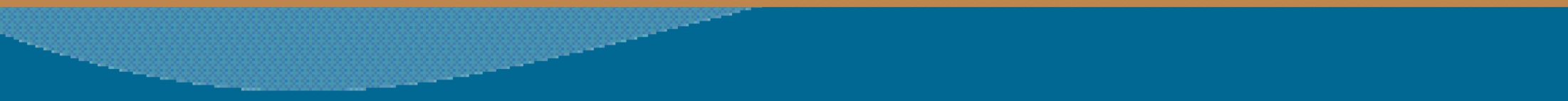 8/20/2014
17
Voices from the Field
Module I: Research
Dual Relationships

“Since working with this population, I am hyper-vigilant, bordering on paranoid, about protecting my personal / family identity.  I don’t use social networking sites, my home address and phone numbers are unlisted.  I have a PO box and don’t have a mailbox with my name on it.  I change my email address at least a couple times a year and don’t let my children go online without my supervision.  I try to make it very difficult for people to track me down online.”
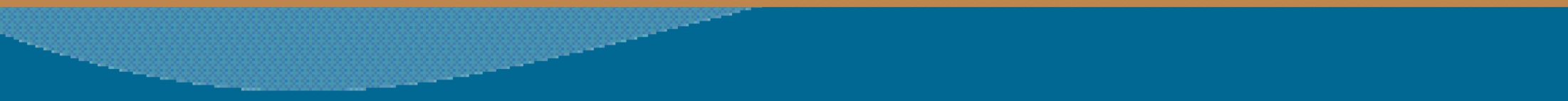 8/20/2014
18
What is it?
Module I: Research
Dual Relationships

If unaddressed, the results of Vicarious Trauma can be widespread ranging from: 
Occasional non-empathic distancing from clients
Victim blaming
Progressive loss of energy and idealism 
Depression
Precursor to Burnout
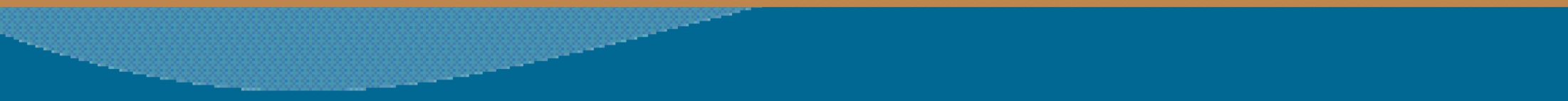 8/20/2014
19
What is it?
Module I: Research
Dual Relationships
Three Components 
of Burnout

Lack of Enthusiasm 
Withdrawal
Frequent Absenteeism
Blunting of Empathy 
     and Callousness
Dehumanizing of Clients
Fatigue
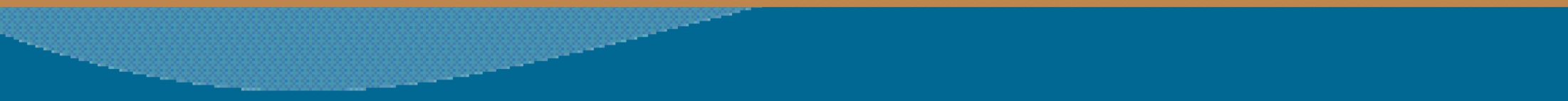 8/20/2014
20
[Speaker Notes: Depersonalization - an unfeeling and impersonal response toward recipients of one's service, care treatment, or instruction]
What is it?
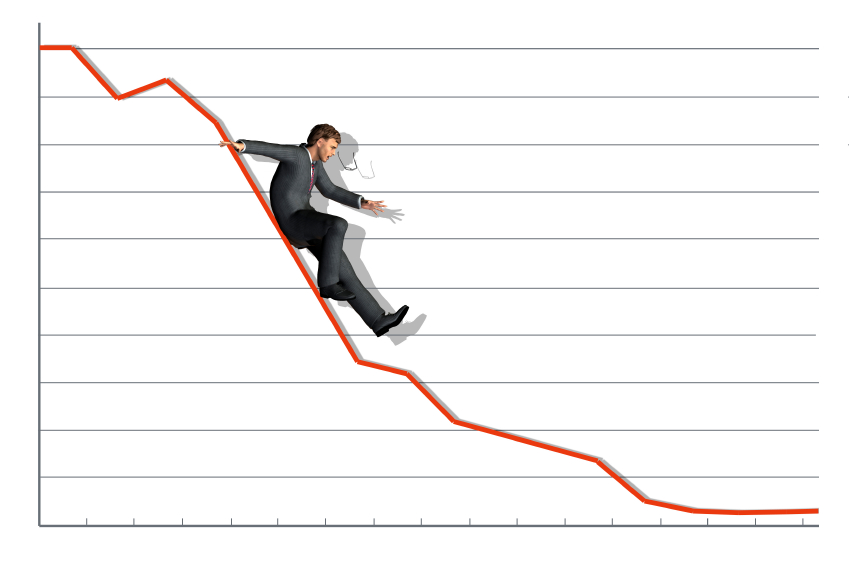 Negativity
Powerlessness
Hopelessness
Lack of confidence in skills / avoidance
Somatic symptoms including:
Headaches, GI distress, elevated blood pressure, insomnia
Distress in personal life
Decrease in healthy self-care
Increase in maladaptive coping behaviors including substance use
Relapse to addiction
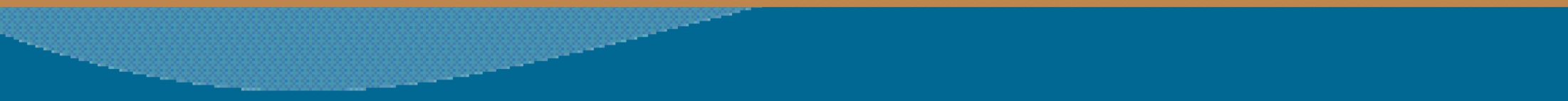 8/20/2014
21
Voices from the Field
Module I: Research
Dual Relationships

“I find myself, at times, surprised when people actually hold their tempers in situations or haven’t been to jail at some point in their lives.  I tend to forget that there are people who do use substances in safety without tearing apart their lives or hurting others.  My work has made me more cynical about how much social programs actually help people.  It sometimes feels like everyone abuse welfare, SSI or several other programs meant to help people.  I know that this isn’t true, but working with so many people who do abuse the system wears on me.”
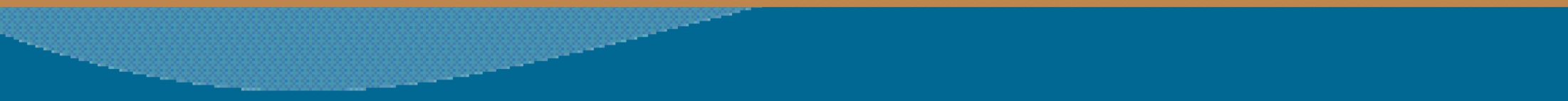 8/20/2014
22
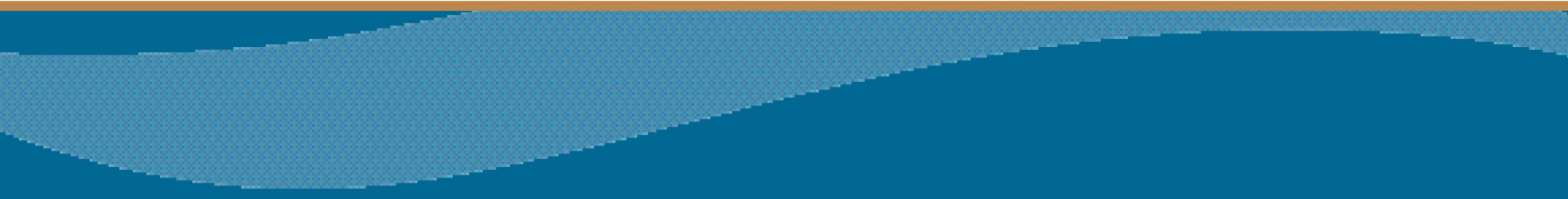 Vicarious Trauma
Impact and Consequences
23
Countertransference
Module I: Research
A counselor’s response to how a client is “experiencing” themselves during interactions with the counselor
Positive or negative
Conscious or unconscious
Spoken or unspoken
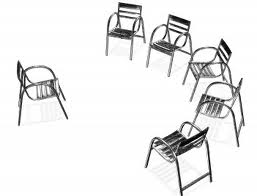 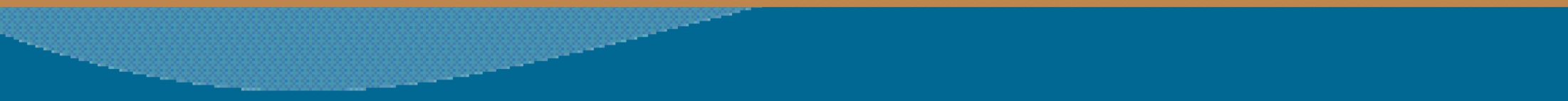 8/20/2014
24
Common Trauma-linked Countertransference Responses
Module I: Research
Dual Relationships

Rescue fantasies and intense preoccupation with clients; a strong need not to fail clients; a need that contains a mixture of care and concern for clients as well as insecurity about their own professional competence
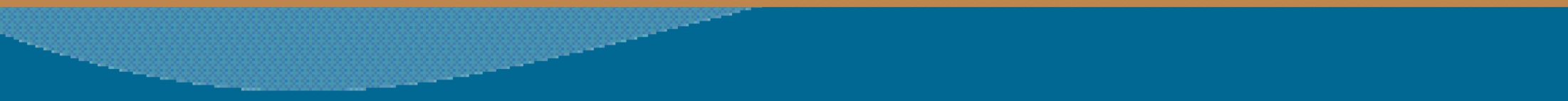 8/20/2014
25
Common Trauma-linked Countertransference Responses
Module I: Research
Dual Relationships

Staff feel silenced and controlled by clients; they have tried every technique to “get through to” a client but feel all options are closed off; staff begin to lose their perspective and identify more with the clients’ sense of reality
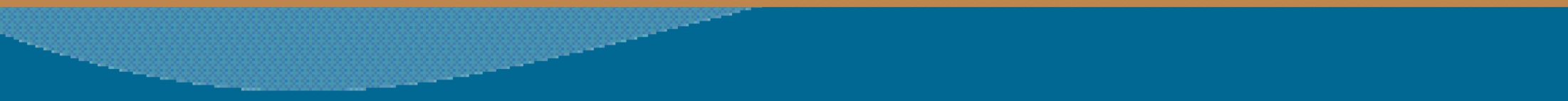 8/20/2014
26
Common Trauma-linked Countertransference Responses
Module I: Research
Dual Relationships

Staff may feel shock or hurt that clients see them as another “perpetrator”, “part of the system”, “the man”
Staff are likely to feel frustrated in their wish to be seen as a helper or have a more therapeutic alliance; they may gain a sense of guilt for feeling inadequate which could turn into feelings of isolation and/or anger
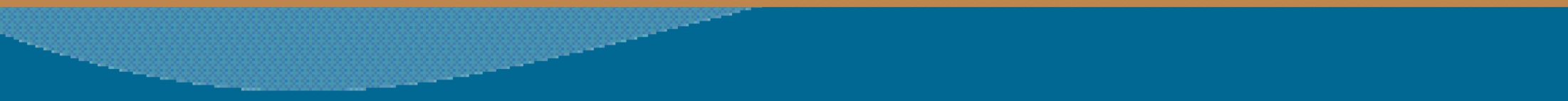 8/20/2014
27
Common Trauma-linked Countertransference Responses
Module I: Research
Dual Relationships

Staff may see clients as vulnerable, victimized and helpless and feel inadequate to meet all their needs as client’s demands (emotional and otherwise) increase
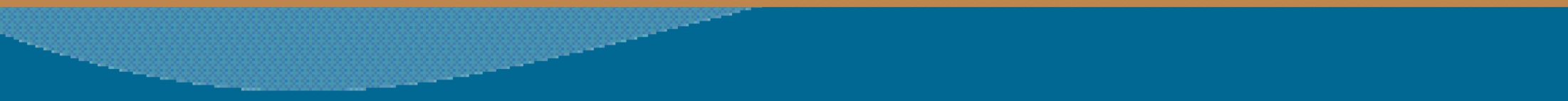 8/20/2014
28
Common Trauma-linked Countertransference Responses
Module I: Research
Dual Relationships

The intense trauma that clients have experienced and perpetrated are apt to destroy some staff’s deeply held core beliefs about human nature
In response, staff may attempt to intellectualize, generalize and see clients as labels / diagnoses rather than individuals; staff become disengaged and counter-therapeutic
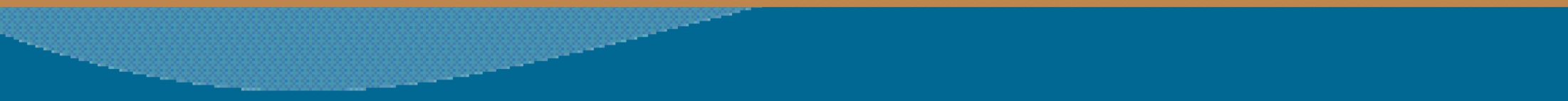 8/20/2014
29
Common Trauma-linked Countertransference Responses
Module I: Research
Dual Relationships

Staff may simply become confused, emotionally exhausted and frustrated by the clients’ alternating moods, strong affect, impaired ability to cope and seeming contradictory behaviors
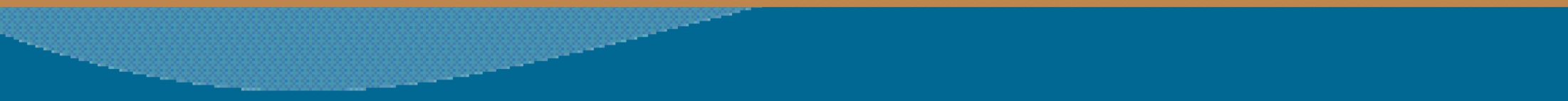 8/20/2014
30
Boundaries Issues
Giving a gift
Accepting a gift
Giving a hug
Be a AA / NA sponsor to a client
“You’re a very special person to me”
Comparing client to one’s adult child
Giving out your cell phone number
Using profanity
“I’m going through a rough divorce myself right now”
“You’re very attractive”
Swapping photos of your children
Sexual / Physical
  Boundaries
Role Boundaries
Emotional /Psychological  
   Boundaries
Dual Relationships
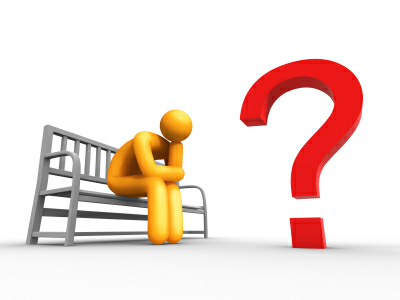 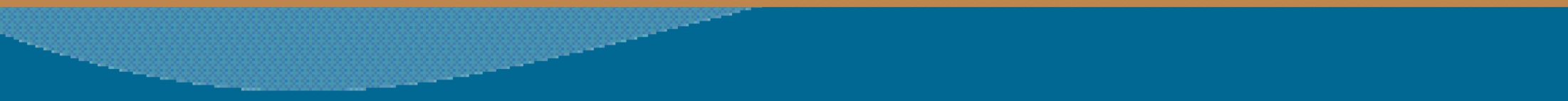 8/20/2014
31
Who does it Affect?
Module I: Research
Vicarious Traumatization is different for everyone

It may appear after one specific traumatic event
Symptoms may                                                                  not show until                                                                   years of being in                                                                  the field due to                                                                    the cumulative                                                               nature of the                                                                           work
It may not develop                                                             at all
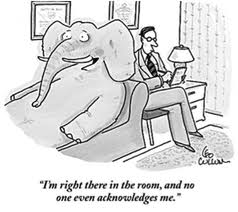 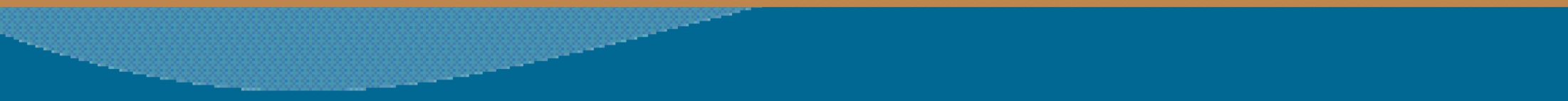 8/20/2014
32
Who does it Affect?
Module I: Research
Those at greater risk for Vicarious Traumatization

Greater involvement with direct client services
Working more than 40 hours per week
New workers in the field (under two years) 
Women reported more emotional and physical trauma symptoms than men
Working with sexual and/or violent offenders
Workers with a history of trauma in their own lives
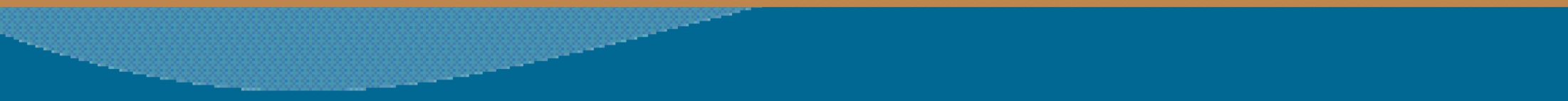 8/20/2014
33
Burnout is More Likely …
Module I: Research
In a time when counseling staff are being asked to:

Carry heavier caseloads
Work with fewer staff members
Treat needier clients (co-occurring issues, trauma issues, multi-systemic issues)
Implement evidence-based techniques and measure performance
Accept less pay / less frequent increases in pay
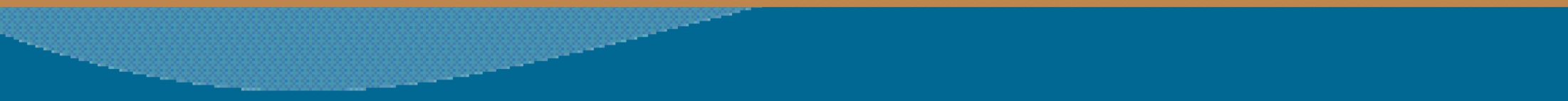 8/20/2014
34
Predictors of Burnout include …
Ambiguous work assignments
Role conflict
Poor relationships with peers / colleagues
No sense of purpose
Inability to detach
Lack of Clinical Supervision
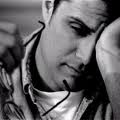 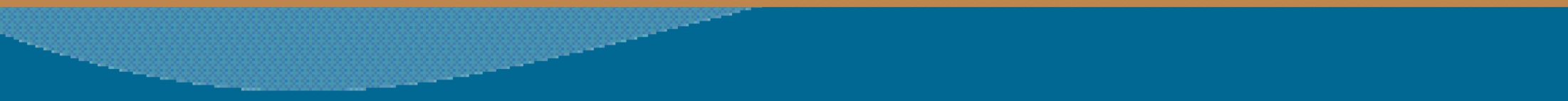 8/20/2014
35
Voices from the Field
Module I: Research
Dual Relationships

“I was actually in a training with other educators and I felt overwhelmed, anxious – I wanted to leave the training.  I just got really overwhelmed, uncomfortable, tearful.  Sometimes after work I want to go home and stare at walls.  Sometimes it’s hard to interact with normal people and I get extremely irritable hearing about other people’s work problems.”
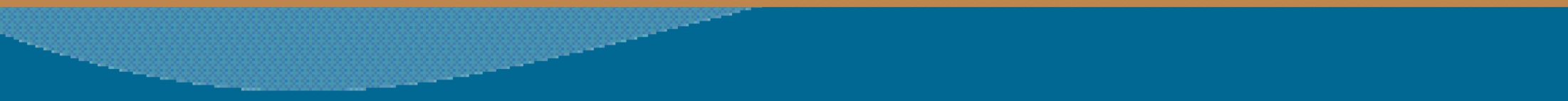 8/20/2014
36
Vicarious Trauma:  It’s Impact
Module I: Research
Clients feel devalued, avoided

Co-workers may feel concern, a desire to intervene, resentment, a heavier burden to compensate.

The entire staff and program may “catch” the negativity, cynicism and indifference of a burned-out staff member over time without intervention.
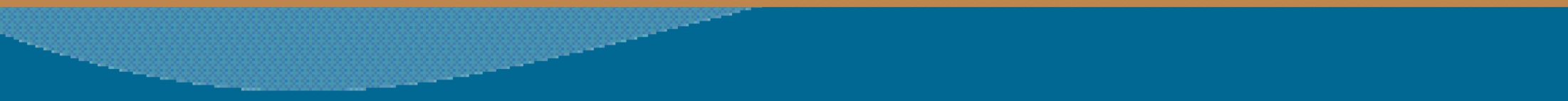 8/20/2014
37
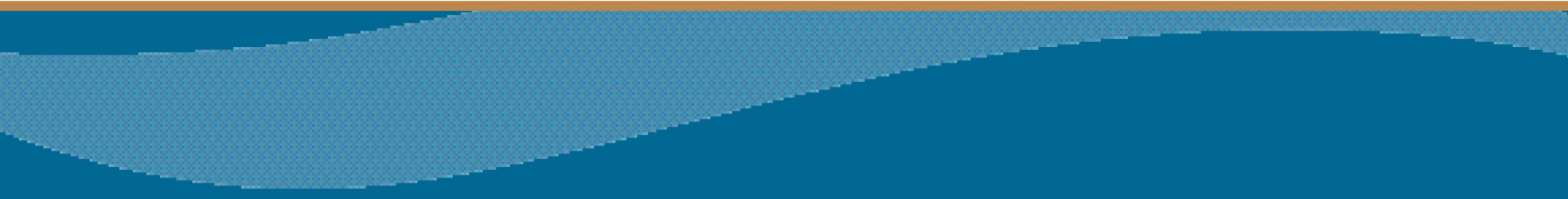 Vicarious Trauma
Management and Prevention
38
Recognizing Vicarious Trauma
Inability to focus
Losing track of details normally on top of
Frequent absence or tardiness
Disproportionate detachment, numbing, denial
Distance from clients and coworkers
Avoidance of supervision
Not being able to get a client’s story out of one’s head
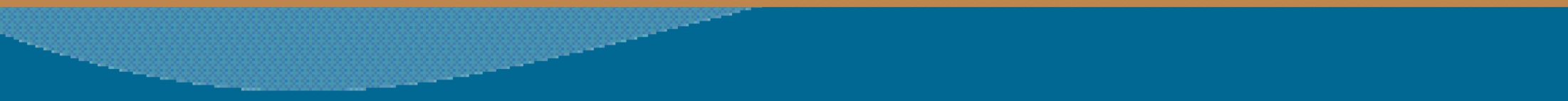 8/20/2014
39
Recognizing Vicarious Trauma
Feeling overwhelmed
Impaired self-care (not exercising, skipping meals, over-eating, inattention to dress)
Over-emotional, moody
Nausea, headaches, sleep disturbances
Difficulty trusting others
Hyper-vigilance related to keeping self and loved ones safe
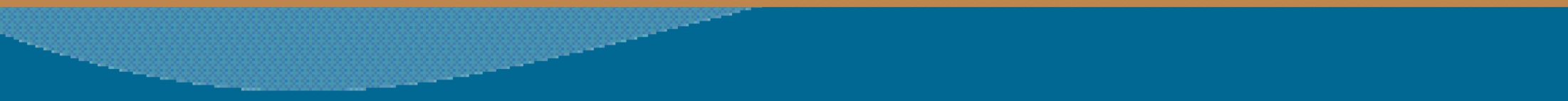 8/20/2014
40
Ongoing Help Before Crisis Occurs
Organizational acknowledgment and validation of the impact of trauma-linked countertransference and vicarious traumatization
Clinical supervision                                                                            that does the same and                                                        addresses such issues
Peer process and/or                                                             supervision groups
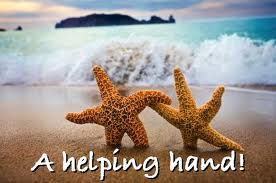 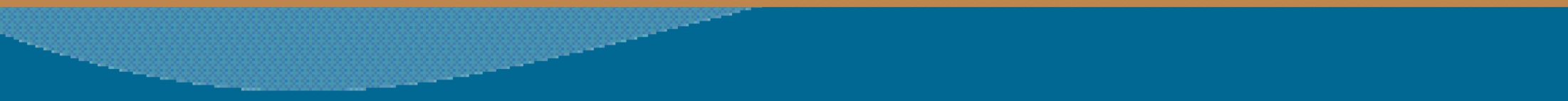 8/20/2014
41
Ongoing Help Before Crisis Occurs
Staff training is provided and encouraged
Personal counseling 
Overt recognition and valuing of staffs’ hard                                                            work
Attention is given to organization dynamics which may interfere with staff development
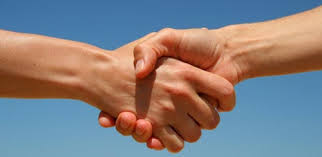 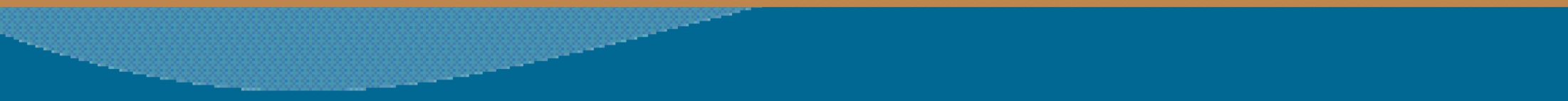 8/20/2014
42
Managing and Surviving
 Vicarious Trauma
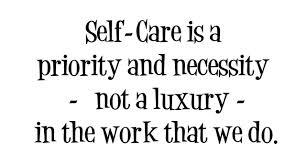 Learn to ask for help
Maintain personal boundaries
Maintain realistic expectations while doing this type of work
Allow the experience of emotion
Seek out non-client related activities
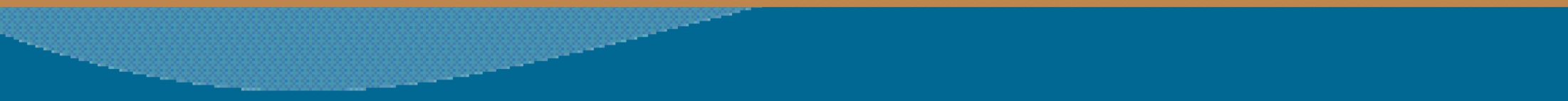 8/20/2014
43
Managing and Surviving
 Vicarious Trauma
Be aware of unresolved issues that may be 
       impacted
Maintain discipline and structure, the key elements 
       for holding on during burnout
    Develop “Time Outs” on and off the job
Diversify your responsibilities
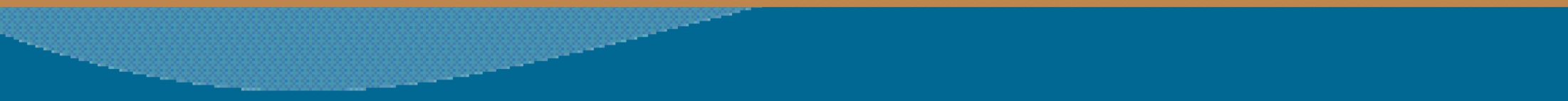 8/20/2014
44
Prevention of Vicarious Trauma
Avoid professional isolation
Participate in a support group with other offender treatment professionals
Pursue holistic self-care which includes physical, mental, emotional, spiritual and aesthetic domains
Learn about Vicarious Trauma, burnout and talk 				                 about it with colleagues
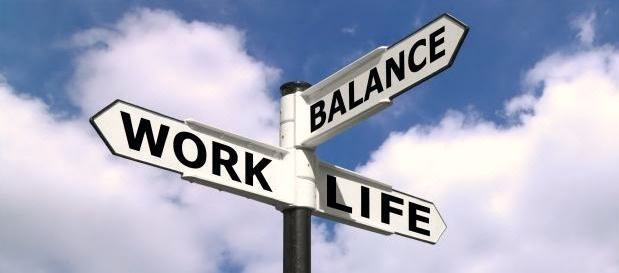 Seek lifestyle balance
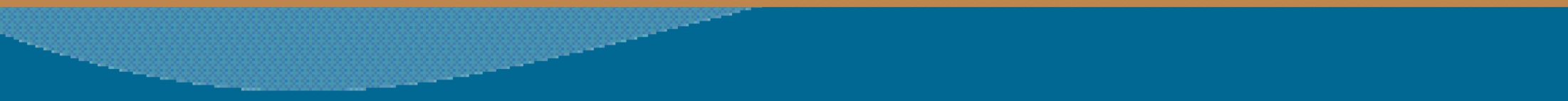 8/20/2014
45
Prevention of Vicarious Trauma
Develop personalized methods of managing 
     stress
Have strategies for managing “out of balance times”
Be prepared to recognize and respond to early warning signs
Practice mindfulness or relaxation skills
Keep a journal for cathartic or inspirational purposes
Laugh
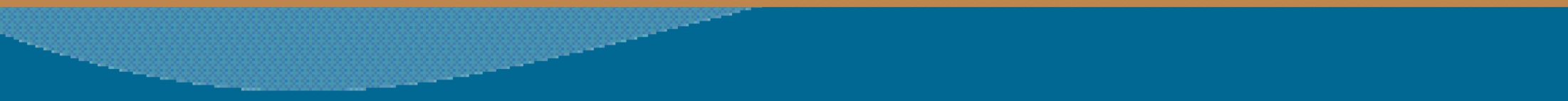 8/20/2014
46
Prevention of Vicarious Trauma
Regular and ongoing Clinical Supervision by a trauma-informed professional

Support of colleagues

Job duties that are not all 
         trauma related

Self Care in personal life
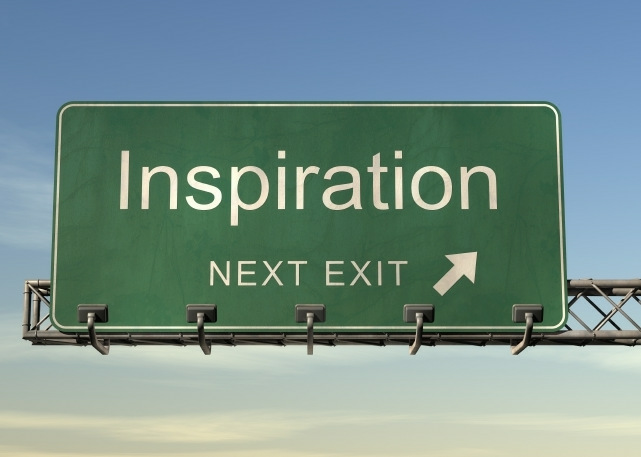 Good support systems
Adequate rest
Proper nutrition



Exercise
Hobbies
Spiritual practices
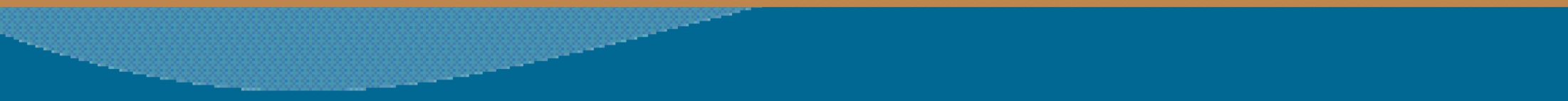 8/20/2014
47
Voices from the Field
Module I: Research
Dual Relationships
“I’d like to think that overall I’ve become a more sympathetic person having worked with this population for so long.  In working here you get to see the people behind the crime instead of just the crimes.  It’s hard for the people on the outside to be compassionate and understanding unless you work, like we do, with the offenders and see the wounded people they are and a good many of them have never really known happiness since childhood, if then.  I find it very sad but it makes me grateful for what I’ve been blessed with despite my own hardships.  Working here has also personally made me a stronger person all the way around. “
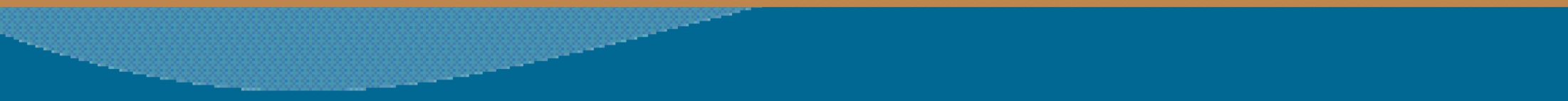 8/20/2014
48
Remember
Our Work Demands Us to be Present and Fully Experiencing with Very Wounded People

Our Work Demands Us to be Consistent, Empathic, Collected and An Agent of Change

Our Work Demands Us to be Role Models of Effective Coping and Appropriate Boundaries

Our Work Demands SELF CARE
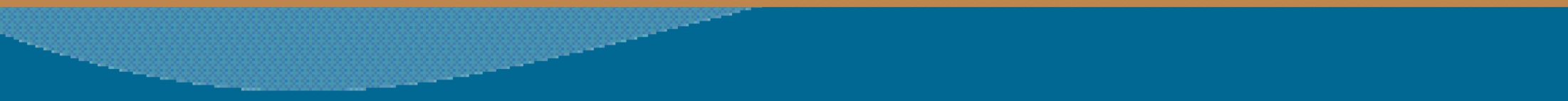 8/20/2014
49
References
Mascotta, M. (2006) Vicarious Traumatization:  A Guide to Recognizing, Responding to, and Preventing a Serious Consequence of Providing Mental Health Care in Jails, Prisons, and Community Corrections.  NIC Newsletter, Corrections and Mental Health.
Newmann, Debra A. & Gamble, Sarah J. (1995) Issues in the Professional Development of Psychotherapists:  countertransference and vicarious Traumatization in the New Trauma Therapist.  Psychotherapy, 32(2), 341 – 347. 
Pearlman, L.A. & Mckay, L. (2008) Understanding and Addressing Vicarious Trauma.  Headington Institute, www.headington-institute.com
Sommer, Carol A., (2008) Vicarious Traumatization, Trauma-Sensitive Supervision and Counselor Preparation.  Counselor Education & Supervision (48) 61 – 71.
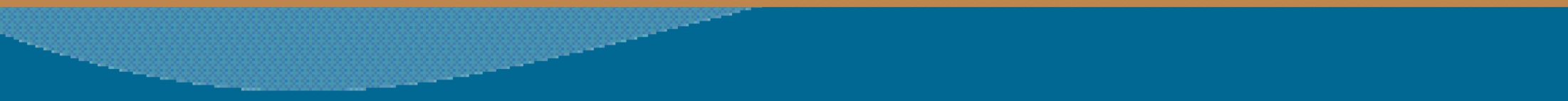 8/20/2014
50
Next Presentation
Evidence-Based Practice
September 17, 2014
2:00 – 3:00 p.m. ET 
 
This webinar will define evidence-based practice, focusing on the fact that it requires more than the adoption of one or more evidence-based programs. Such programs must be implemented not only with fidelity to the specific components of the programs as validated by the research, but they must be embedded in an environment that is consistent with evidence-based practices. 
 
Presenter: 	Andrew Klein
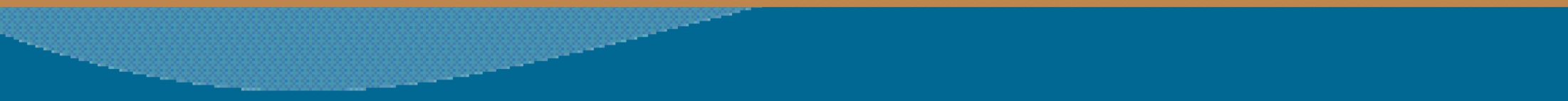 8/20/2014
51